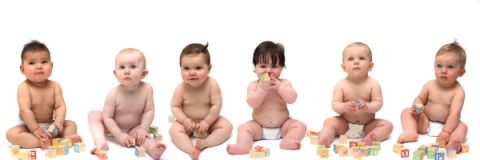 Perinatal Mood and Anxiety Disorders

Janet Brown, APRN, BC
Advanced Practice Nurse
Women’s Emotional Wellness
Christiana Care Health System
Overview
Mood disorders in pregnancy
Anxiety disorders in pregnancy
Effects of untreated maternal mood and anxiety disorders
Psychotropic medication use in pregnancy
Alternative treatments
Guidelines for breast feeding
Center for Women’s Emotional Wellness
Depression in Pregnancy
No increase in rate of new Major Depression in pregnant women

Women with history of MDD are at great risk

60 – 70% of women who stop their antidepressants will relapse into depression  (Cohen, 2006)

Diagnosis is complicated by symptoms of pregnancy (sleep and appetite difficulties, decrease in concentration)
Bipolar Disorder and Pregnancy
No increase in rate of new Bipolar Disorder in pregnancy
Women who discontinue mood stabilizer in pregnancy are 2.3 times more likely to relapse
	85.5% of 62 women who discontinued meds relapsed
	37.7% of 27 women who continued meds relapsed
	(Viguera et al, 2007)
Recurrence of mood symptoms are 2.9 times more likely in postpartum women compared to non-pregnant females
	(Viguera et al, 2000)
Summary - Perinatal Mood Disorders
Pregnancy is “risk neutral” for new onset of mood disorders

However, discontinuation of medications in pregnancy is associated with high degree of relapse

Elevated risk for relapse in postpartum period for both MDD and Bipolar Disorder

Therefore, many women will need treatment for these disorders in the perinatal period
Postpartum Anxiety
Feelings of impending doom

Obsessive worrying

Panic attacks

Inability to sleep when baby sleeps 

Women with history of anxiety disorder at higher risk for relapse postpartum
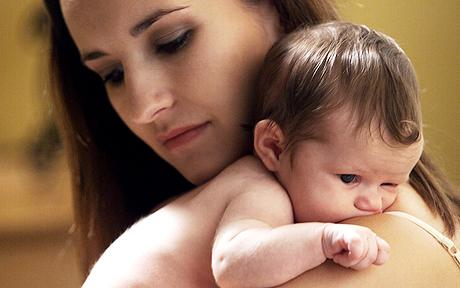 Postpartum OCD
Intrusive, obsessive thoughts about hurting the newborn

Mothers very distressed and ensure safety of baby

Intact reality orientation

Women with a history of OCD at a higher risk for relapse postpartum
Post Traumatic Stress Disorder
10% of women will have occurrence of PTSD in their lifetime
Many women may experience PTSD symptoms in pregnancy
Related to traumatic event including re-experiencing the event, avoiding feelings, people or places associated with the event.  Also hyperarousal, high levels of anxiety, insomnia, irritability and anger outbursts
Some studies show higher rates of PTSD in pregnant women
					womensmentalhealth.org/Cohen/MGH
[Speaker Notes: 1/3 OF THE EPISODES WILL LAST 5 YEARS OR LONGER
GIVEN CHRONIC NATURE AND PREVALENCEOF PTSD MANY WOMEN MAY EXPERIENCE THESE SYMPTOMS IN PREGNANCY]
Effects of Untreated Mood and Anxiety Disorders in Pregnancy
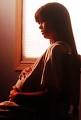 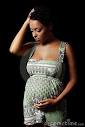 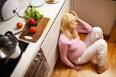 Behaviors of Depressed Mothers
Less likely to care for themselves or their children
More likely to use illicit substances and tobacco
Less likely to bond with their infants and interact with other children
Suicide is major cause of maternal death in pregnancy (Shadigian & Bauer, 2005)
In general, psychiatric disorders are leading cause of indirect maternal deaths (Oates, 2003)
To attain best outcome for mother and baby, medications are often required in pregnancy
[Speaker Notes: DEPRESSED MOMS ARE MORE LIKELY TO PERCEIVE THEIR INFANTS AS BOTHERSOME
CAN BE MORE IRRITABLE AND MAKE HARSHER JUDGEMENTS ON THEIR INFANTS
ARE MORE LIKELY TO ABUSE OR NEGLECT THEIR INFANTS AND OTHER CHILDREN
ARE MORE LIKELY TO STOP BREASTFEEDING
ARE MORE LIKELY TO MAKE NON-ROUTINE VISITS TO THE PEDIATRICIAN]
Effects of Depression in Pregnancy
Depression in pregnancy associated with:
Lower birth weight
Preterm delivery
Decrease motor tone and activity in baby
Poor reflexes in baby
Elevated cortisol levels in mom
ADHD and behavioral problems, particularly in boys
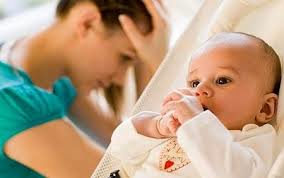 Effects of Depression in Pregnancy
Fetal Programming
What happens in utero may predispose child to certain illnesses
Alterations in maternal HPA axis may influence development of fetal HPA axis
2008, van den Bergh tested hypothesis 
Higher levels of maternal anxiety at 12-22 weeks gestation associated with higher cortisol levels in children age 15
Maternal anxiety at 12-22 weeks associated with increase risk of depressive symptoms in adolescent girls

womensmentalhealth.org/Cohen/mgh
[Speaker Notes: IDEA OF FETAL PROGRAMMING IS GATHERING MORE TRACTION
WHAT HAPPENS IN UTERO WHILE THE FETUS IS DEVELOPING MAY PREDISPOSE A CHILD TO CERTAIN ILLNESSES LATER IN LIFE
THIS CONCEPT HAS BEEN USED TO EXPLAIN SOME ASPECTS OF SUSCEPTIBILITY TO CARDIOVASCULAR DISEASE, OBESITY, AND DIABETES
LESS INFORMATION REGARDING FETAL PROGRAMMING FOR PSYCHIATRIC ILLNESS

MATERNAL HYPOTHALAMIC-PITUITARY-ADRENAL AXIS MAY INFLUENCE DEVELOPMENT OF FETAL HPA AXIS

WHEN DYSREGULATION OF THE HPA AXIS OCCURS AS A RESULT OF EXPOSURE TO STRESSFUL LIFE EVENTS OR THE EXPERIENCE OF ANXIETY OR DEPRESSIVE SYMPTOMS DURING PREGNANCY .
THIS MAY LEAD TO LONG-STANDING ALTERATIONS IN THE FETAL HPA AXIS, MAKING THE CHILD MORE SUSCEPTIBLE TO DEPRESSION OR ANXIETY AS AN ADULT]
Effects of Depression in Pregnancy
Fetal exposure to antenatal depression may increase risk for adolescent depression (Pearson et al, 2013)
Antenatal depression an independent risk factor
Higher maternal depression scores associated with higher risk of depression in adolescent offspring
Women with higher education level can reduced risk postpartum but not antenatal
Higher education level associated with environmental advantages which can mitigate negative effects of postpartum depression

 womensmentalhealth.org/Cohen/mgh
[Speaker Notes: THIS STUDY DEMONSTRATED THAT ANTENATAL DEPRESSION MAY INCREASE RISK FOR ADOLESCENT DEPRESSION

BECAUSE  SO MANY WOMEN WITH ANTENATAL DEPRESSION ALSO HAVE PPD, IT CAN BE MORE DIFFICULT TO DETERMINE WHICH EXPOSURE – ANTENATAL OR POSTPARTUM – IS RESPONSIBLE FOR INCREASING A CHILD’S RISK FOR DEPRESSION.

HOWEVER, RESEARCHERS USING STATISTICAL MODELS WERE ABLE TO DEMONSTRATE THAT ANTENATAL DEPRESSION WAS AN INDEPENDENT RISK FACTOR FOR DEPRESSION IN THEIR CHILDREN AT AGE 18]
Effects of Depression in Pregnancy
Antenatal and Postnatal depression both linked to increased risk for depression in adolescent offspring
Pathways for transmission different
Postnatal through environmental mechanism
Antenatal result of biological consequences in utero
Hypothesis – dysregulation of the maternal HPA axis impacting fetal HPA axis 
                                                                            womensmentalhealth.org/Cohen/mgh
Effects of Depression in Pregnancy
Opportunities for intervention
Importance of early detection and treatment of perinatal mood and anxiety disorders
Last decade has shown increase focus on detecting and treating postpartum psychiatric illness
These studies show this may be too late to decrease risks in children who are exposed to anxiety and depression in utero
Studies indicate 10%-15% women suffer with depression in pregnancy
Many do not receive treatment or treatment is inadequate
					womensmentalhealth.org/Cohen/MGH
Guidelines
For Medication Management
During Pregnancy
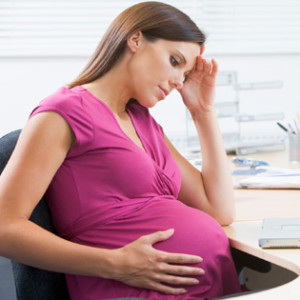 Guideline #1
Women of reproductive age can get pregnant
Discuss potential risks to fetus 
Explore birth control options
Stress need for planned pregnancy with psychotropic medication








Dr. Jennifer Payne
Director, Women’s Mood Disorders Center
Johns Hopkins School of Medicine
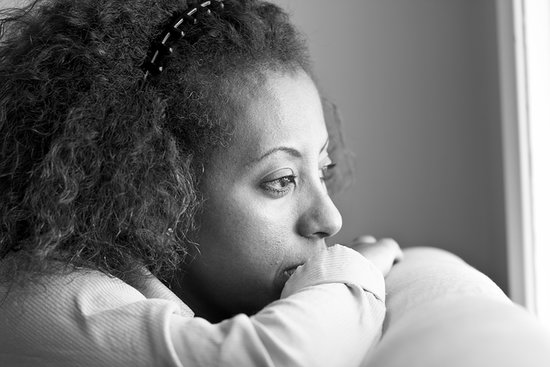 Guideline #2
Psychiatric illness during pregnancy is considered an exposure to the developing fetus.







Dr. Jennifer Payne
Director, Women’s Mood Disorders Center
Johns Hopkins School of Medicine
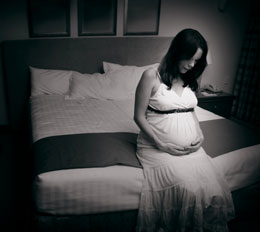 Guideline #3
Limit number of exposures in pregnancy
Keep mother stable / euthymic
Use as few medications as possible
Encourage consultation prior to pregnancy







Dr. Jennifer Payne
Director, Women’s Mood Disorders Center
Johns Hopkins School of Medicine
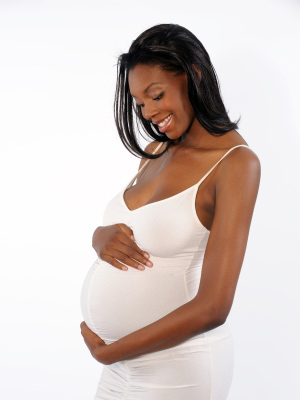 Guideline #4
Use medications with more information in pregnancy
Older drugs
More information on AED
FDA categories often not useful





Dr. Jennifer Payne
Director, Women’s Mood Disorders Center
Johns Hopkins School of Medicine
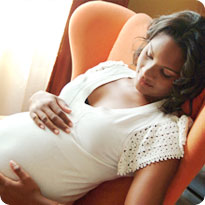 Guideline #5
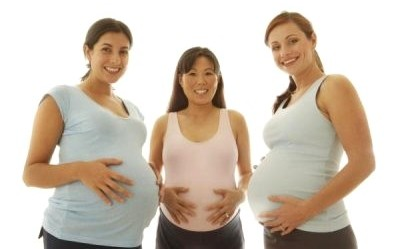 Every woman is different
No general rules
Understand

Severity of illness
Medications used in past with benefit
What happens when meds are stopped

Dr. Jennifer Payne
Director, Women’s Mood Disorders Center
Johns Hopkins School of Medicine
Guideline #6
Need to consider breastfeeding when discussing medications during pregnancy with patient.







Dr. Jennifer Payne
Director, Women’s Mood Disorders Center
Johns Hopkins School of Medicine
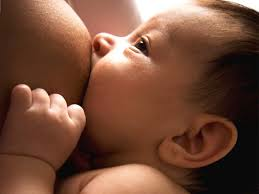 Guideline #7
Team Approach
Coordinate with OB, Pediatrician, and Primary Care








Dr. Jennifer Payne
Director, Women’s Mood Disorders Center
Johns Hopkins School of Medicine
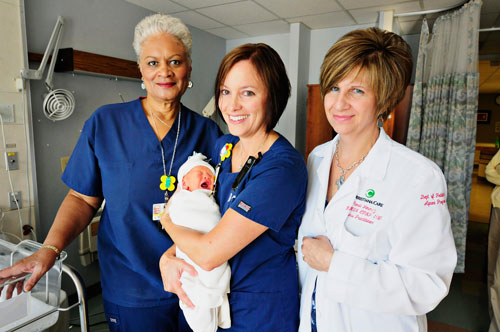 Medications in Pregnancy
Potential risks
	Teratogenesis
	Neonatal withdrawal
	Long-term effects

Limitations of FDA categories
FDA Categories
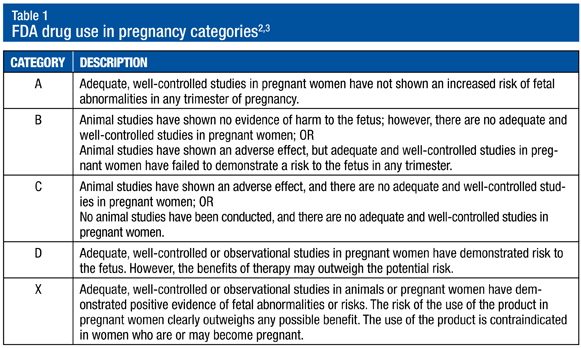 [Speaker Notes: Newer drugs can get a designation category in the absence of any human pregnancy data.  
Most psychiatric meds are considered a Category  C or D
Not clear difference between the 2 categories in terms of safety
FDA is addressing these problems.
	Improving the current labeling system
	Providing more information about the risks and benefits in descriptive format
	Providing more information about the risks of the untreated disorder for which the medicatin is used]
Antidepressants in Pregnancy
SSRIs
Studies do not show risk of congenital malformations
Paxil – Controversy
One report- increase risk cardiac defects
Other reports have not demonstrated 
Independent conducted meta-analysis of data have consistently found lack of association between Paxil and cardiovascular malformations
FDA changed category label from C to D


womensmentalhealth.org/Cohen/mgh
Antidepressants in Pregnancy
Tricyclics
Desipramine and nortriptyline preferred - less anti-cholinergic
Bupropion
Earlier studies show increase risk for malformations of heart and great vessels
Larger study with 1200 infants did not reveal this risk or any malformation






womensmentalhealth.org/Cohen/mgh
[Speaker Notes: less likely to exacerbate orthostatic hypotension

In general TCAs can be difficult to tolerate due to sedation
Dry mouth blurry vision, not used as often
Do not often use wellbutrin unless only medication that has been helpful.]
Antidepressants in Pregnancy
MAOIs – Minimal information available and generally not used 
Effexor – Prospective data on 150  women exposed to Effexor in first trimester suggest no risk of major malformation
Cymbalta – Prospective data of 208 women do not suggest increase risk of major malformation above baseline
womensmentalhealth.org/Cohen/mgh
SSRIs and PPHN
Failure of the pulmonary arterial pressure to decrease after birth
Occurs in 1-2 live births
Associated with: maternal 
	smoking and diabetes;
	C-Section, sepsis and 
	meconium aspiration in 
	newborn
Can lead to infant mortality 
	and morbidity
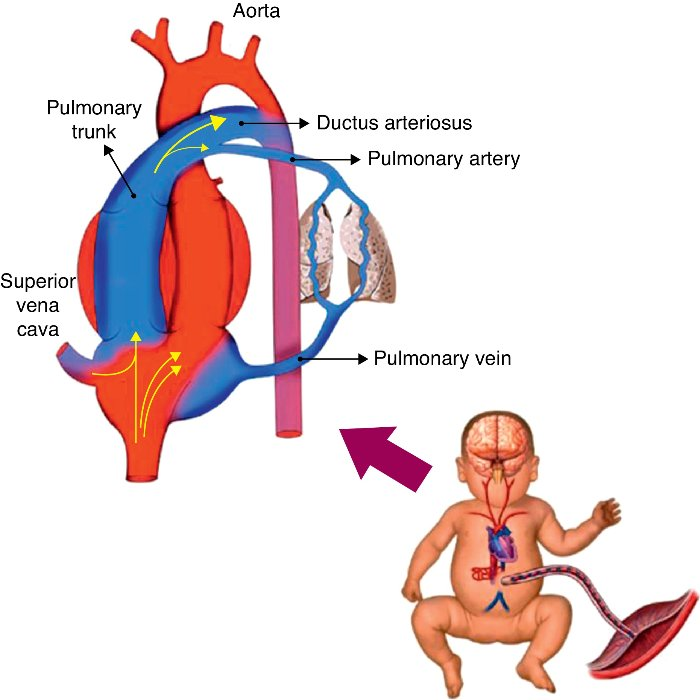 [Speaker Notes: The blood pressure inside an unborn child’s lungs is higher than normal.  The extra blood is funneled away from the lungs through a duct known as the ductus arteriosus.  However, after the child is born the lungs begin to function and the blood pressure decreases within them while the amount of blood delivered to the lungs increases.  The ductus arteriosus closes permanently since it will never again be needed.
But if Persistent Pulmonary Hypertension occurs, the ductus arteriosus remains open and the blood pressure with the newborn’s lungs remains dangerously high.  Blood that should be delivered to the lungs is funneled elsewhere in the body.  It is very rare, occurring in only about two out of every one thousand newborns.]
SSRIs and PPHN
Chambers et al, NEJM, 2006
First report linking SSRIs to increase risk PPHN
FDA recommends label
January 2012 – total 6 studies evaluating the association:
3 showed no increased risk and 3 indicated increase risk
FDA issues revision

womensmentalhealth.org/Cohen/mgh
SSRIs and PPHN
Grigoriadis, S. et al, BMJ, 2014 Jan 14
Meta analysis of 3077 abstracts
Exposure to SSRIs in early pregnancy not associated with PPHN
Exposure in late pregnancy (after 20 weeks) was associated with increased risk of PPHN – about  0.3%
Association does not mean causation
Important limitations
For women with severe recurrent depression avoiding antidepressant use may not be safest option
womensmentalhealth.org/Cohen/mgh
[Speaker Notes: LIMITATIONS INCLUE INABILITY TO CONTROL FOR CONFONDING FACTORS SUCH AS c-SECTION; PRETERN BIRTH, MATERNAL OBESITY OR SMOKING
OTHER LIMITATIONS WITH DATA COLLECTED FROM PRESCRIPTION REGISTRIES
OBESITY AND SMOKING WHICH ARE ESTABLISHED RISK FACTORS FOR PPHN ARE MORE COMMON IN DEPRESSED WOMEN.
HOWEVER, EVEN IF THE RISK IS CORRECT IT IS STILL QUITE SMALL
AUTHORS ESTIMATE AROUND 0.3 %
This small risk may not justify stopping ssris prior to delivery
ESPECIALLTY IN WOMEN WITH HISTORIES OF RECURRENT OR SEVERE DEPRESSION]
SSRIs and Autism
Croen et al 2011, Rai et al 20132 
2 epidemiologic studies demonstrating association between SSRI use in pregnancy with autism spectrum disorders (ASD) 
Hviid et al 2013 and Sorensen et al 2013
Did not find association between SSRI use in pregnancy and ASD.
These studies adjusted for confounding factors, i.e. parental psychiatric illness
ASD is highly heritable
Environmental factors implicated – mercury, air pollution, insecticides, and infection                     womensmentalhealth.org/Cohen/mgh
Folic Acid: Reducing Risk of Autism
Folic acid – preventative against birth defects, neural tube defects
Benefit – early pregnancy
Periconceptual use folic acid associated with decrease risk of autism spectrum disorders (Pu D. et al, 2013; Suren P et al, 2013; Schmidt RJ, 2012)
U.S. Public Health Service and CDC recommend all women of childbearing age consume 0.4 mg (400 mcg) of folic acid to reduce risk of serious birth defects and long-term neurodevelopmental disorders

womensmentalhealth.org/Cohen/mgh
[Speaker Notes: TIMING IS IMPORTANT.
BENEFITS OF FOLIC ACID APPEAR VERY EARLY IN PREGNANCY AND PRECONCEPTION
Study by Suren et al appeared in JAMA – where use of folic acid used 4 weeks prior to conception and 8 weeks after conception associated with lower risk of autism
3rd study by Schmidt in Am Journal of Clinical Nutrition in 2012 found more robust association with use of folic acid during first 4 weeks pregnancy and prevention of autism spectrum disorders. 
Important to use routinely since many pregnancies are unplanned.]
Neonatal Adaptation Syndrome
Symptoms seen in infants exposed to SSRIs in 3rd trimester
Unsure if withdrawal or toxicity
Possibly affecting about 25% of newborns
Common symptoms: tremor, restlessness, increased muscle tone and increased crying
Most often benign; resolve in 1-4 days without specific medical intervention
womensmentalhealth.org/Cohen/mgh
Neonatal Adaptation Syndrome
Should women taper or stop antidepressants prior to 3rd trimester?
Strategy of stopping antidepressants prior to 3rd trimester has not been shown to change neonatal outcomes.
Neonatal effects reported with untreated mood and anxiety disorders
Stopping or reducing dose may cause worsening of mood in pregnancy.
May also increase risk of postpartum depression
womensmentalhealth.org/Cohen/mgh
[Speaker Notes: Need to consider that greatest risk for PPD is depression in pregnancy
This goes for any mood or anxiety disorder
Would be exposing baby to illness and to medication if reduce or stop antidepressant.]
Antidepressants in Pregnancy and Child Development
2 studies have investigated in-utero exposure with development and behavior (Nulman et al, 1997 and Nulman et al, 2002)
First study followed 135 children who were exposed to tricyclics or Prozac compared to non-exposed controls
No significant difference in IQ, temperament, behavior, reactivity, mood, distractibility or activity level
More recent study gave the same results
womensmentalhealth.org/Cohen/mgh
Mood Stabilizers in Pregnancy
Lithium
Early reports indicated high risk of cardiovascular malformations (e.g. Ebstein’s anomaly) in 1st trimester exposure
More recent data show the risk to be much smaller – 1 out of 1000
Advantage: Can monitor lithium level in pregnant mom and in baby postpartum
Risks:  Floppy baby syndrome with exposure in 3rd trimester, rare neonatal hypothyroidism, nephrogenic diabetes insipidus
No sequlae shown in 5 yr follow up of babies exposed in utero
womensmentalhealth.org/Cohen/mgh
[Speaker Notes: This risk is much smaller than for some of the anticonvulsants used to treat Bipolar Disorder
Mostl commonly Depakote or possible Tegretol]
Mood Stabilizers in Pregnancy
Depakote (valproic acid)
Known teratogen
7-10% risk of neural tube defects
Cardiac defects as withh as craniofacial abnormalities in 1st trimester exposure
Associated risks for behavioral and cognitive deficits in children
Use as last resort in reproductive age women

womensmentalhealth.org/Cohen/mgh
[Speaker Notes: ALSO SEEN LIMB DEFECTS AND GENITAL ANOMALIES
POORER NEUROCOGNITIVE DEVELOPMENT IN CHILDREN FOLLOWED UP TO 3 YEARS OF AGE]
Mood Stabilizers in Pregnancy
Tegretol (carbamazepine)

1% risk of neural tube defect

Associated risk of craniofacial abnormalities and microcephaly

Recommend use of Folic Acid 0.4 mg per day for women taking anti epileptic drugs

womensmentalhealth.org/Cohen/mgh
Mood Stabilizers in Pregnancy
Lamictal (lamotrigine)
Useful alternative
International Lamotrigine Pregnancy Registry
Set up in 1992 by GSK
Data thus far does not show elevated risk of malformations associated with lamotrigine
North-American Anti-Epileptic Registry
Prevalence of major malformations 2.7%
Specific risk of oral clefts: Not shown in other registries
If finding from North American registry are true, absolute risk of cleft lip or palate only 0.9%

womensmentalhealth.org/Cohen/mgh
[Speaker Notes: GLAXOSMITHKLINE – SET UP TO MONITOR 
Always important to remember that risk of major malformation in general population is 4% - 6%]
Older Antipsychotics in Pregnancy
More information on these drugs
No significant teratogenic effect with haloperidol (Haldol), perphenazine (Trileptal), and trifluoperazine (Stelazine)
One study had association of preterm birth and lower median birth weight with haloperidol

womensmentalhealth.org/Cohen/mgh
Atypical Antipsychotics in Pregnancy
Used to treat several psychiatric disorders:
Psychotic and bipolar disorders
Refractory depression and anxiety disorders
Relatively little data on reproductive safety
First and largest prospective study (McKenna et al, 2005) of infants exposed to: Risperdal, Zyprexa, Seroquel, or Clozaril in utero
No increase risk for major malformations
No increase risk for obstetrical or neonatal complications


womensmentalhealth.org/Cohen/mgh
[Speaker Notes: THESE DRUGS CAN BE USED AS A PRIMARY OR ADJUCTIVE TREATMENT]
Atypical Antipsychotics in Pregnancy
More recent study (Habermann F et al, 2013)
Did not reveal a major teratogenic risk for this class (Zyprexa, Seroquel, Clozaril, Risperdal, Abilify, Geodon)
Reassuring and consistent with earlier reports
FDA updated labels to include warnings – risk for abnormal muscle movement and withdrawal in newborns exposed to these drugs.
Recommendations from adverse event reporting
May signal a problem but does not give accurate information regarding prevalence


womensmentalhealth.org/Cohen/mgh
[Speaker Notes: FOR EXAMPLE LATUDA WAS NOT INCLUDED IN THIS STUDY

MAY BE MORE LIKELY TO MAINTAIN USE OF ATYPICAL MEDICATION FOR SCHIZOPHRENIA OR BIPOLAR ILLNESS
LESS LIKELY TO USE LOW DOSE ATYPICAL LIKE SEROQUEL FOR SLEEP]
Atypical Antipsychotics in Pregnancy
Widely used by reproductive-aged women
Recent study (Toh 2013): 2.5 fold increase in use
Existing reproductive safety data is small
National Pregnancy Registry for Atypical Antispsychotics
Established in 2008 at MGH
First hospital-based pregnancy registry for this class in North America
womensmentalhealth.org/Cohen/mgh
[Speaker Notes: AS WE HAVE SAID BEFORE THEY ARE USED TO TREAT BIPOLAR DISORDER, MAJOR DEPRESSION, ANXIETY
THEY CAN BE USED ALONE AS PRIMARY TREATMENT OR AS ADJUNCT TO ANOTHER MEDICATION

STUDY BY TOH OCCURRED OVER A 6 YEAR PERIOD AND FOUND A 2 ½ INCREASE IN USE OF ATYPICAL ANTIPSYCHOTICS IN THIS POPULATION

LACK OF RELIABLE DATA MAKES IT DIFFICULT FOR CLINICIANS TO EVALUATE RISKS AND BENEFITS OF USING THESE MEDICATIONS IN PREGNANCY AND FOR PATIENTS TO MAKE DECISIONS

THIS REGISTRY SYSTEMATICALLY AND PROSPECTIVELY EVALUATES RATES OF MALFORMATIONS AMONG INFANTS EXPOSED IN UTERO TO AYPICAL ANTIPSYCHOTICS.  THE REGISTRY ALSO COLLECTS INFORMATION ON MATERNAL AND INFANT HEALTH OUTCOMES ASSOCIATED WITH USE OF THESE MEDICATIONS IN PREGNANCY]
Atypical Antipsychotics in Pregnancy
Based on data, cannot rule out possibility of increase risk for organ malformation
Take into consideration use of medication
Consider asking women who are taking an atypical to sign up for the National Pregnancy Registry for Atypical Antipsychotics

womensmentalhealth.org/Cohen/mgh
Anti-Anxiety Medications in Pregnancy
Benzodiazepine use in pregnancy
3 prospective studies do not demonstrate risk of organ malformation with 1st trimester use
Controversy regarding increase risk in cleft lip and palate
Early studies suggested an increase risk, more recent data have not demonstrated this association
If risk exists, it is approximately 0.7 %

womensmentalhealth.org/Cohen/mgh
Anti Anxiety Medications in Pregnancy
Benzodiazepines associated with low birth weight and preterm delivery
Possibility of withdrawal in newborn if used in large doses in 3rd trimester
No systematic data on reproductive safety of non-benzodiazepine anxiolytic medication – like Buspar or hypnotics like Ambien or Sonata
These are not recommended in pregnancy
womensmentalhealth.org/Cohen/mgh
[Speaker Notes: RESEARCHERS AT MASS GENERAL RECOMMEND ATIVAN FOR SLEEP OVER AMBIEN]
Psychotropic Drug Dosages in Women
Some medications may have different pharmacokinetics and rates of metabolism in women compared to men
FDA recommends lower dose Ambien for women
Gender differences : lower levels of gastric acidity and lesser activity of some gastric enzymes, reduced capacity for gastric elimination, lower body weight, lesser blood volume, greater percentage of fat mass
Take home:  Start low, go slow and get levels when possible				Cohen et al, MGH, Reproductive Psychiatry
[Speaker Notes: Pharmacokinetic studies have shown average plasma zolpidem levels are about 50% higher in women than in men at any given time.  Difference is independent of body weight.
THIS DIFFERENCE WAS NOT DETECTED IN 1992 WHEN AMBIEN OBTAINED APPROVAL
PRIOR TO 1993 WOMEN OFTEN UNDER REPRESENTED IN PHARMACOKINETIC ASSEMENTS OF NEWER DRUGS

THESE FACTORS ARE IMPORTANT IN DETERMINING ABSORPTION AND DISTRIBUTION OF DRUGS WHICH EFFECTS THEIR EFFICACY AND TOLERABILITY

INPARTICULAR BENZOS ARE HIGHLY LIPOPHILIC AND CAN ACCUMULATE IN ADIPOSE TISSUE WHICH CAN INCREASE THEIR HALF LIFE IN WOMEN CAUSING GREATER RISK FOR MORE SEVERE SIDE EFFECTS IN WOMEN ESPECIALLY WHEN ELDERLY]
Complementary and Alternative Medication Treatments for Perinatal Depression
Omega 3 Fatty Acids
Results of RCTs are inconsistent for treatment of MDD
Can be used to augment treatment for depression
Recommend women in perinatal period take 1g EPA plus DHA daily – based on RCTs

Cohen et al, MGH, Reproductive Psychiatry
[Speaker Notes: RANDOM CONTROL TRIALS
MAJOR DEPRESSIVE DISORDER]
Complementary and Alternative Medication Treatments for Perinatal Depression
Folate
Potential for decrease in birth defects
RCT show modest support for augementation in depression
Recommend folate as adjunctive option for unipolar depression
Carries little risk and can be effective in women with low serum folate levels

Cohen et al, MGH, Reproductive Psychiatry
Complementary and Alternative Medication Treatments for Perinatal Depression
SAMe
No studies have evaluated efficacy for antenatal depression
1 placebo-controlled study supported efficacy in PPD
  St. John’s Wort
	No studies have evaluated efficacy for antenatal depression
	Few studies have evaluated safety



Cohen et al, MGH, Reproductive Psychiatry
Complementary and Alternative Medication Treatments for Perinatal Depression
Bright light therapy
3 studies support efficacy of bright light therapy in antenatal depression
1 RCT of 15 women with PPD did not demonstrate efficacy
Recommend initial dosing of 30 minutes within 10 minutes of awakening
Monitor for symptoms of hypomania or mania, sleep disturbance and agitation
Cohen et al, MGH, Reproductive Psychiatry
[Speaker Notes: NEED TO MONITOR FOR SYMPTOMS OF BIPOLAR DISORDER B/C OF HIGH PREVALENCE OF MOOD EPISODES DURING PREGNANCY AND THE POSTPARTUM PERIOD.
EVEN IF NOT PREVIOUSLY DIAGNOSED CAN OCCUR]
Complementary and Alternative Medication Treatments for Perinatal Depression
Acupuncture
Mixed reviews and few studies in perinatal population
Can be an option for mild depression 
Premature to recommend as first line treatment for MDD



Cohen et al, MGH, Reproductive Psychiatry
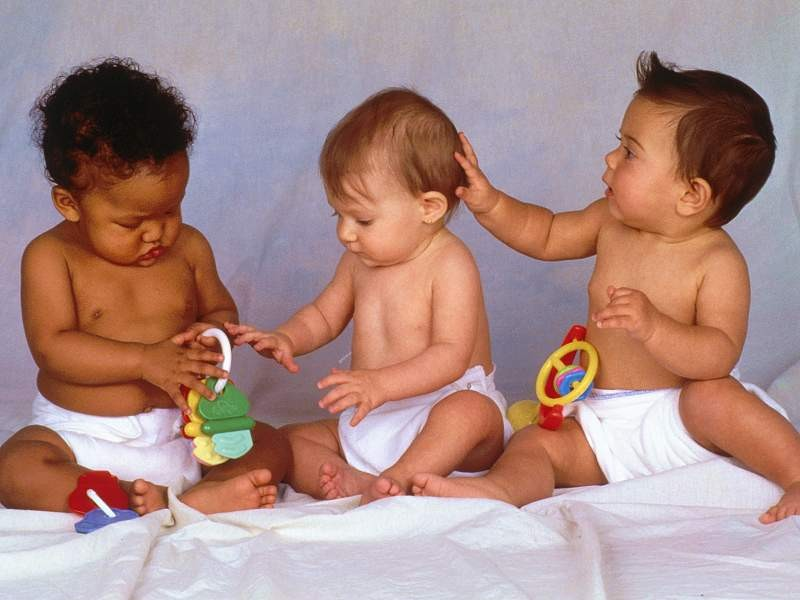 Breast Feeding Guidelines
All psychotropic medications enter the breast milk.

If mom was taking medication in pregnancy, there is usually no reason to stop for breast feeding.
Possible exception Clozaril
Lithium toxicity can occur
Breast Feeding Guidelines
Can take medication after baby feeds and just prior to longest sleep time (usually at night)
Pump and dump for next feeding
Monitor blood levels if indicated
Involve pediatrician



Dr. Jennifer Payne
Director, Women’s Mood Disorders Center
Johns Hopkins School of Medicine
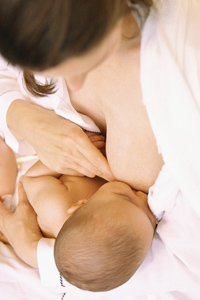 [Speaker Notes: THESE ARE NOT STRICT GUIDELINES AND MOST OFTEN NOT NECESSARY BUT MANY MOMS WANT TO KNOW AND CAN DECREASE THEIR ANXIETY]
Breast Feeding Guidelines
Benzodiazepines
Recent study from Motherisk Program 
Risks for adverse events very low – usually sedation
Benzodiazepines can be reasonable option
Observe infant for sedation
Ativan has lower RID and often used

womensmentalhealth.org/Cohen/MGH
[Speaker Notes: STUDY AT MOTHERISK PROGRAM IN TORONTO WAS PUBLISHED IN JOURNAL OF PEDIATRICS 2012
THE STUDY INCLUDED 14 BREASTFEEDING WOMEN.
2 INFANTS EXPERIENCED SEDATION .
THE MOMS OF THESE INFANTS WERE ALSO TAKING OTHER CNS SEDATIVES INCLUDING OPIATES, ANTIDEPRESSANTS]
Breast Feeding Guidelines
Antidepressants

In general relatively safe for breast feeding

SSRIs are one of best studied classes of medications
Tricyclics, Prozac, Paxil, Zoloft
Amount of drug in breast milk low and rare complications to infant




womensmentalhealth.org/Cohen/MGH
Breast Feeding Guidelines
Less information on other antidepressants
But no serious adverse events have been reported
Which is the “safest” for breast feeding
No evidence to suggest some antidepressants pose increase risk
Try to use antidepressant with more safety data
Will be cases when this is not reasonable

womensmentalhealth.org/Cohen/MGH
Breast Feeding Guidelines
Mood Stabilizers
Lithium
Higher levels of lithium in breast milk
Typically avoid breast feeding with lithium
If mother choses to breast feed – use lowest possible dose
Collaborate with pediatrician and obtain levels in mom and baby


womensmentalhealth.org/Cohen/MGH
[Speaker Notes: TALK ABOUT CONCERNS WITH BREAST FEEDING IN WOMEN WITH BIPOLAR DISORDER]
Breast Feeding Guidelines
Lamictal
Infant serum levels 20% - 50 % of mother’s concentration
None of the studies have reported adverse events in breast feeding newborns
One concern is Stevens-Johnson syndrome but no reports of SJS in infants exposed to lamictal
More research is needed 

womensmentalhealth.org/Cohen/mgh
Center for Women’s Emotional WellnessSupporting moms during and after pregnancy
Malina Spirito, Psy.D., M.Ed.
Janet Brown, APRN, BC
Megan O’Hara, LCSW
Contact us!
Provider referral Line:
Direct access to clinical team (please do not give this number to pts.)
302.733.2346
Scheduling  (Patient line) and Administrative Support:
302.733.MOMA (6662)
cwew@christianacare.org
Our providers:
Janet Brown, APN, BC
302.733.2373
JanBrown@christianacare.org
Megan O’Hara, LCSW
302.733.4226
Mo’hara@christianacare.org
Malina Spirito, Psy.D., M.Ed.
302.733.1302
Mspirito@christianacare.org
References and Resources
MGH Center for Women’s Mental Health www.womensmentalhealth.org
Dr. Jennifer Payne, Director, Women’s Mood Disorders Center, Johns Hopkins School of Medicine
Postpartum Support International (PSI) www.postpartum.net
Depression After Delivery (DAD) www.depressionafterdelivery.com
Perinatal Depression Toolkit http://www.spectrumhealth.org/body.cfm?id=563
Spanish Brochure on Depression in Pregnancy and Postpartum  http://mchb.hrsa.gov/pregnancyand 
Mental Health Association of Delaware 302-654-6833  www.mhainde.org
Crisis Hotline – 428-2118 – Christiana Care
Center for Women’s Emotional Wellness  - 733 – 6662  (733- MOMA)